Neighborhood Health Partnerships (NHP) Program
Program Overview

Wisconsin Cancer Summit
November 2, 2023
The Challenge and Opportunity
The Opportunity

Partnership with WCHQ for EHR data at the ZIP code level for >5 million patients
The Challenge

Health is shaped by local conditions but...
most health data are only available at county level or higher and/or updated infrequently
making it challenging to identify priority areas and monitor the effectiveness of programs and interventions
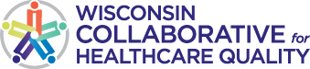 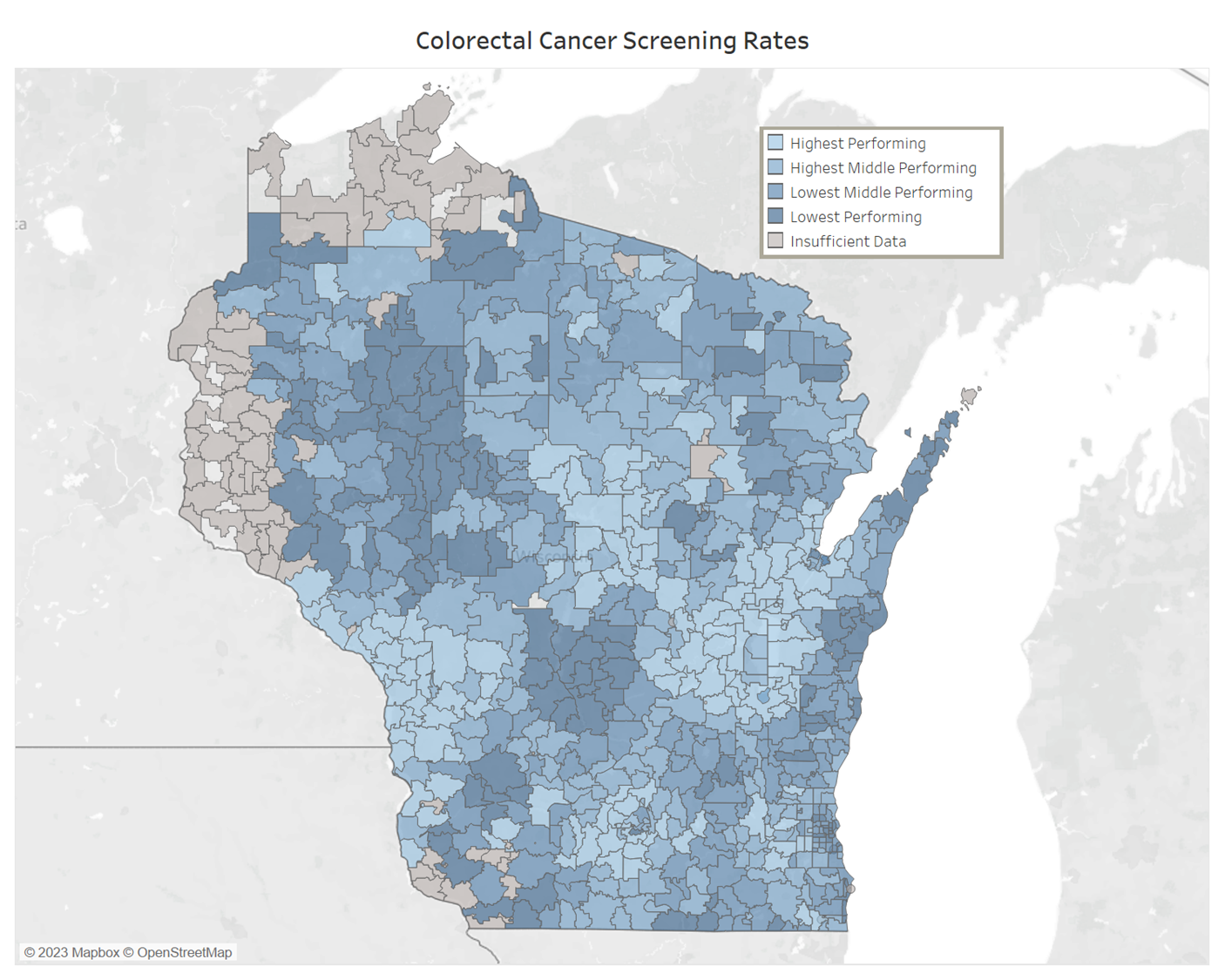 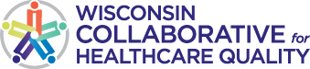 The Opportunity
27 primary care measures identically coded across health systems
Electronic health record data from over 75% of primary care providers in Wisconsin
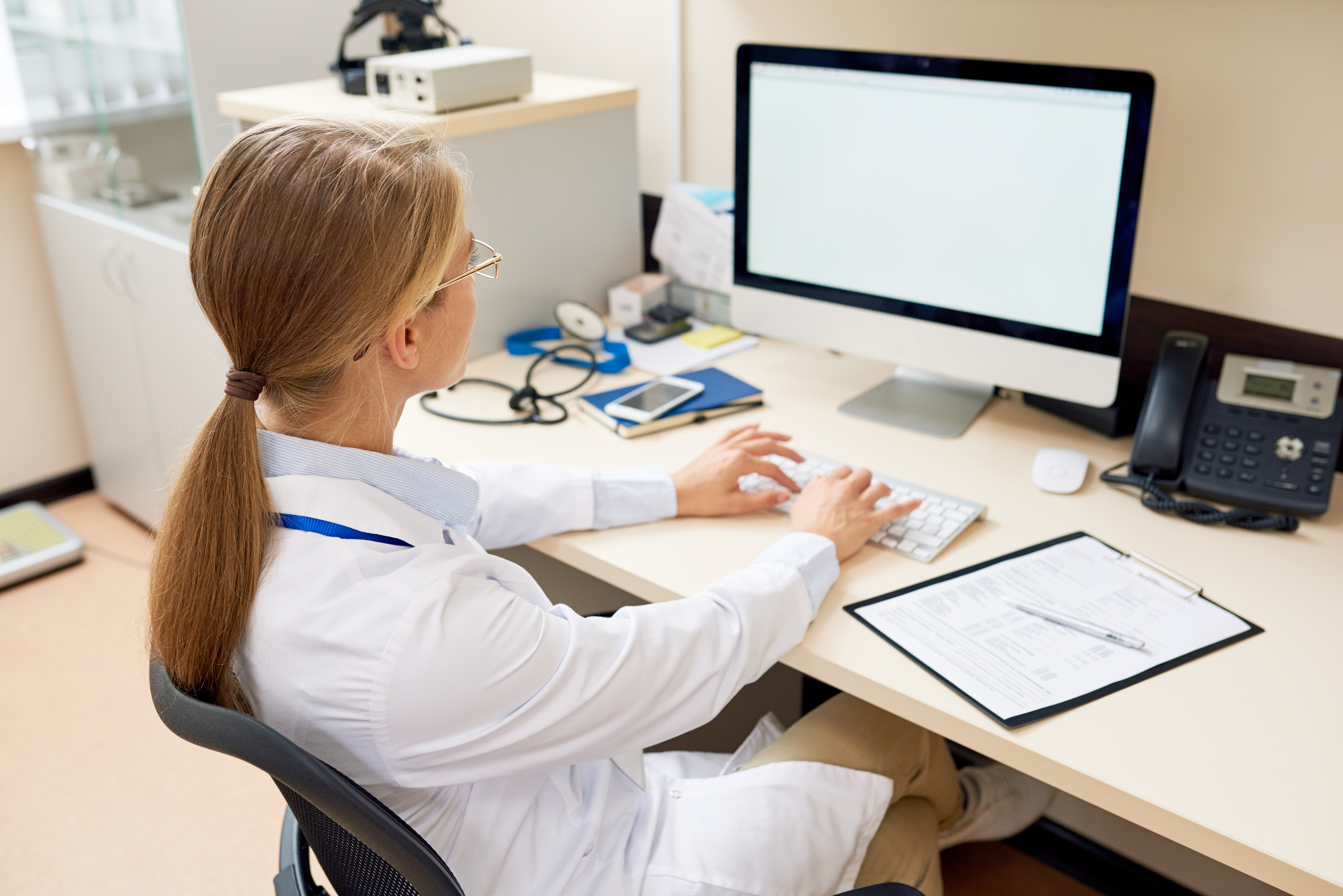 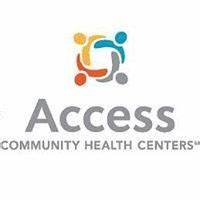 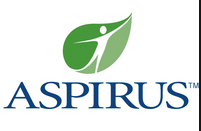 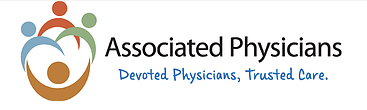 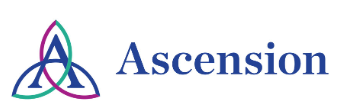 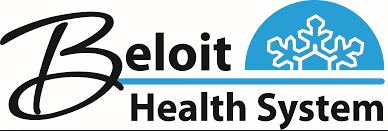 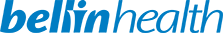 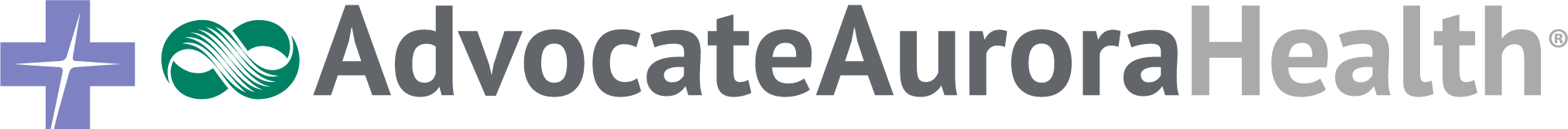 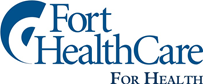 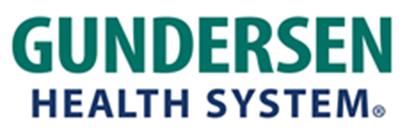 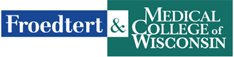 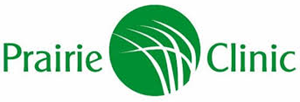 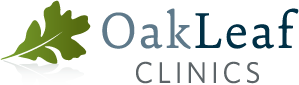 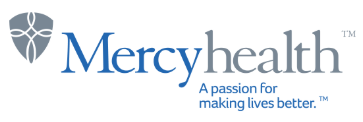 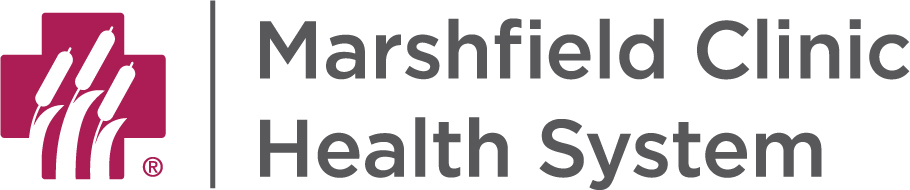 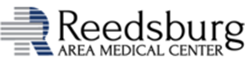 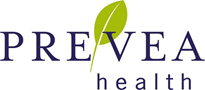 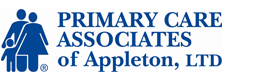 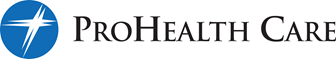 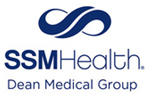 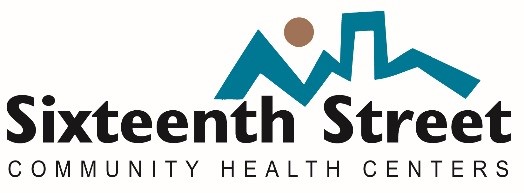 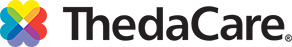 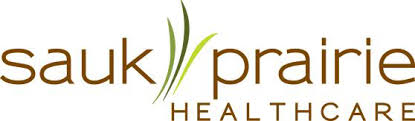 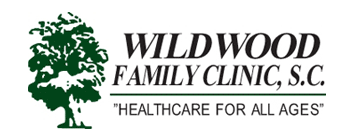 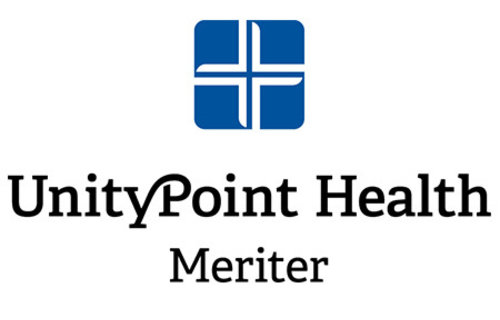 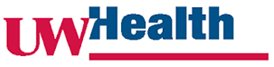 NHP Resources
Reports
Maps
Tools
2 Categories
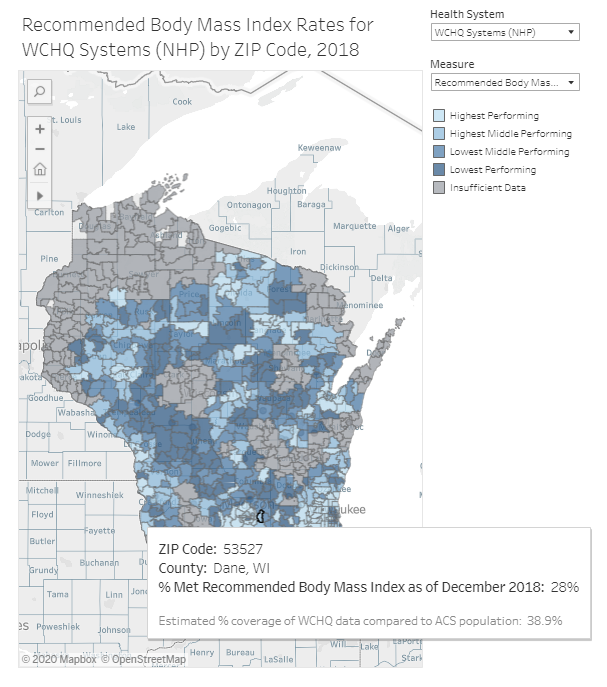 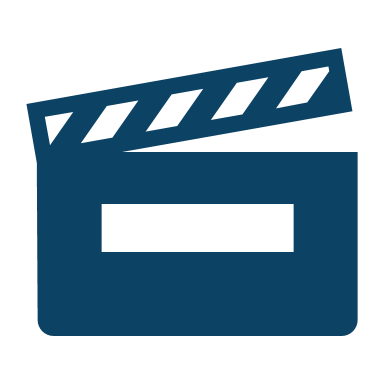 Action tools
Social Determinants of Health Reports using Census data
Health Outcome and Care Reports using WCHQ data
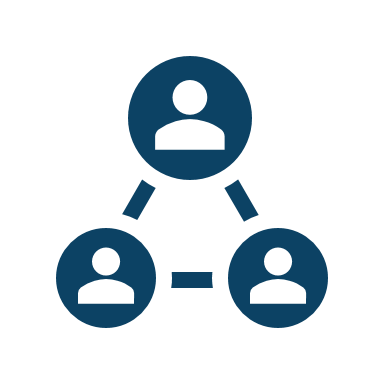 Partnerships tool
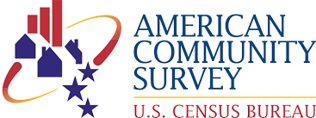 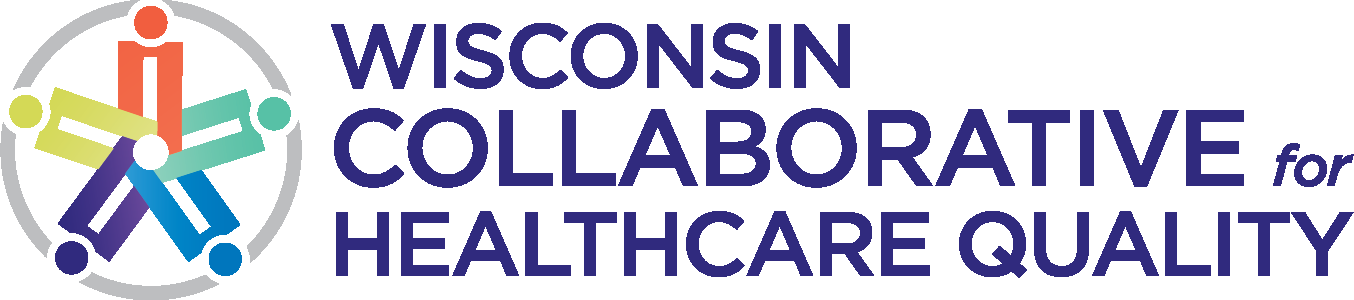 Policy tool
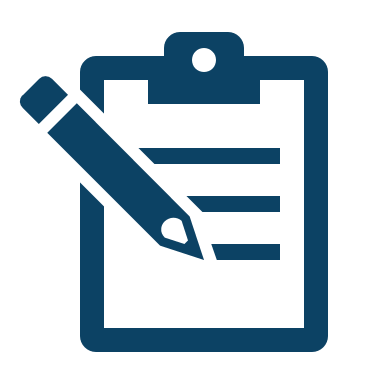 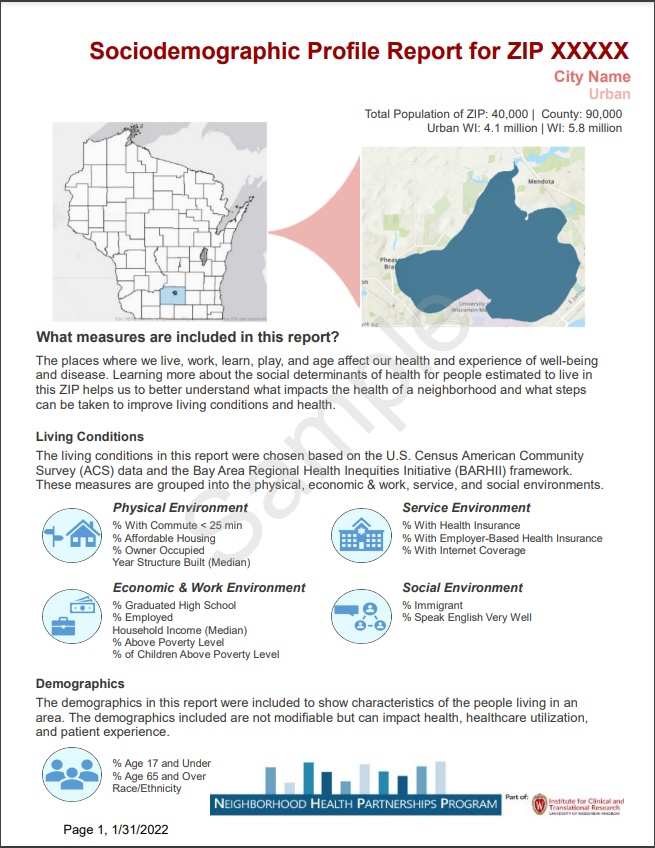 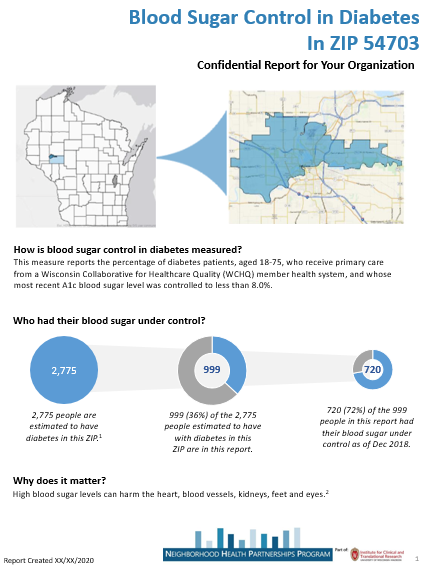 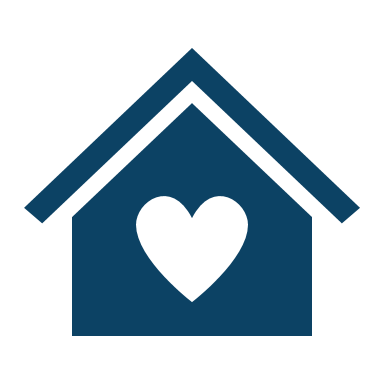 Placing SDOH in context tool
Maps to help in selecting measures/ZIPs of interest
Colorectal Cancer Screening Rates (2022)
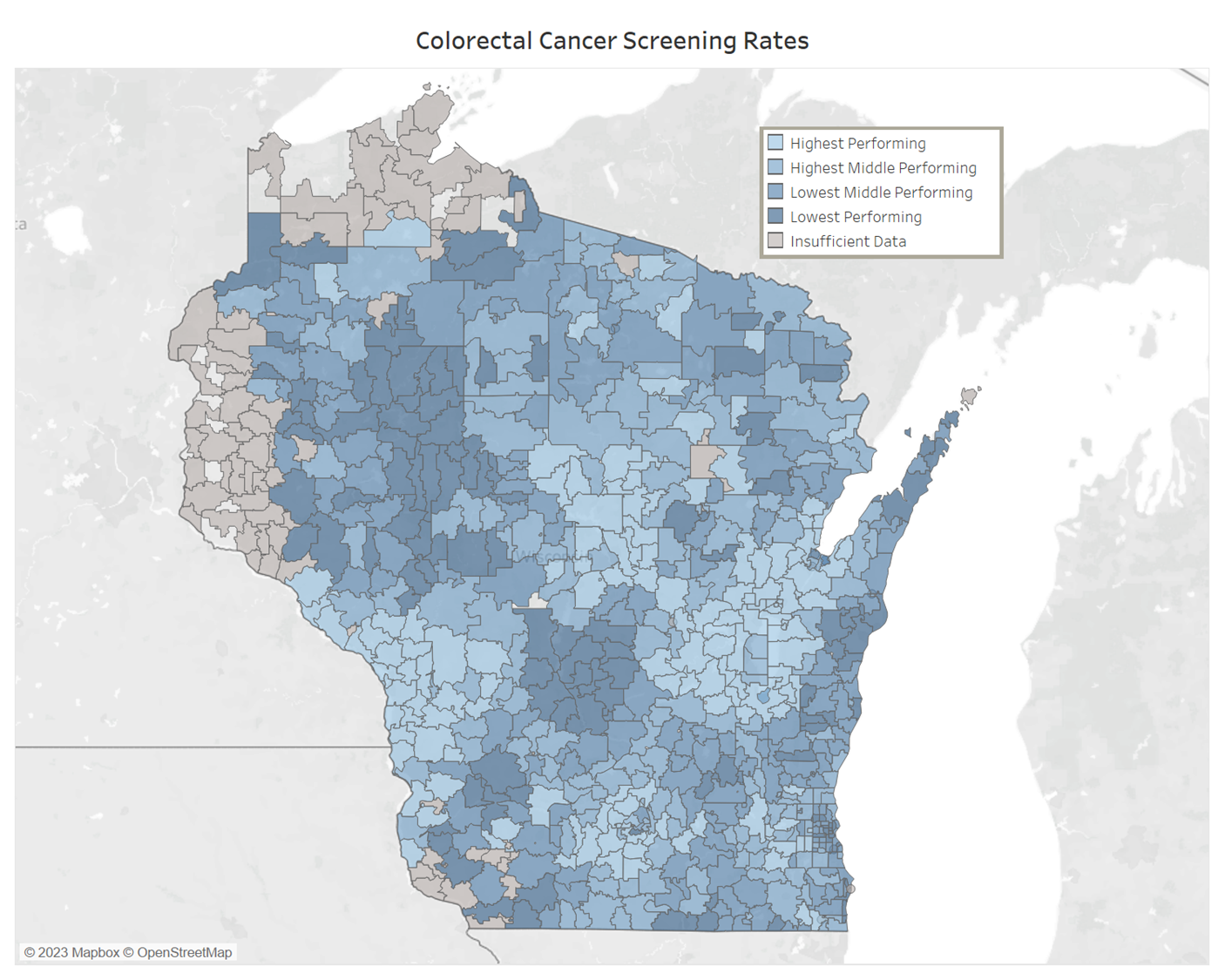 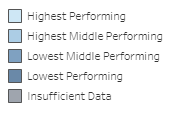 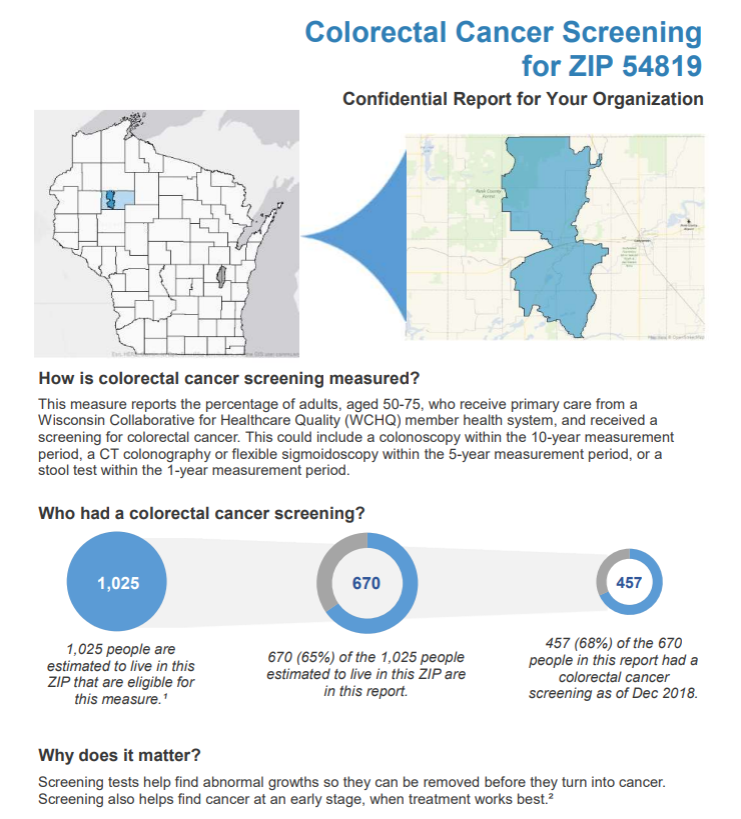 Sample Report: Page 1
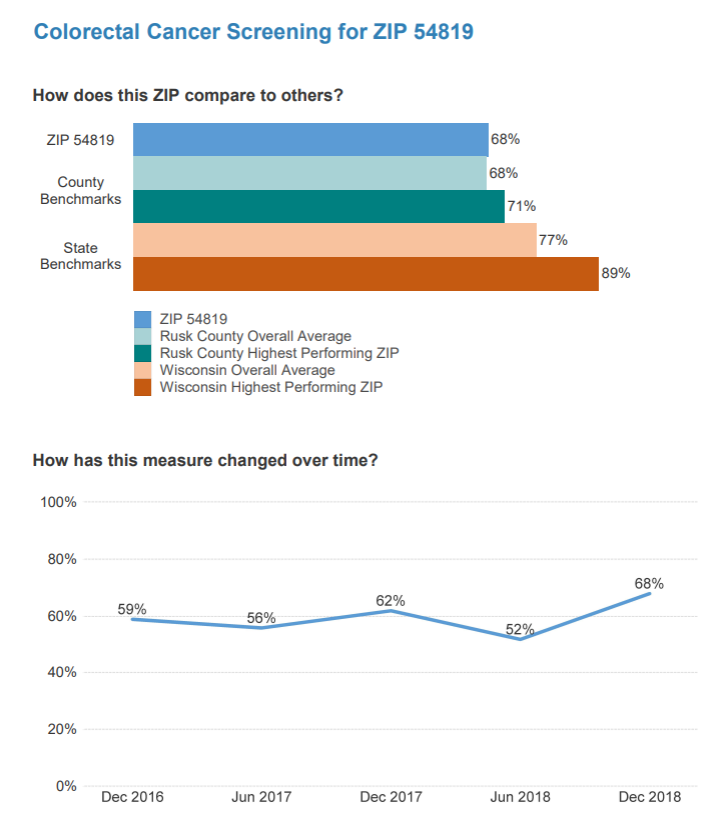 Sample Report: Page 2
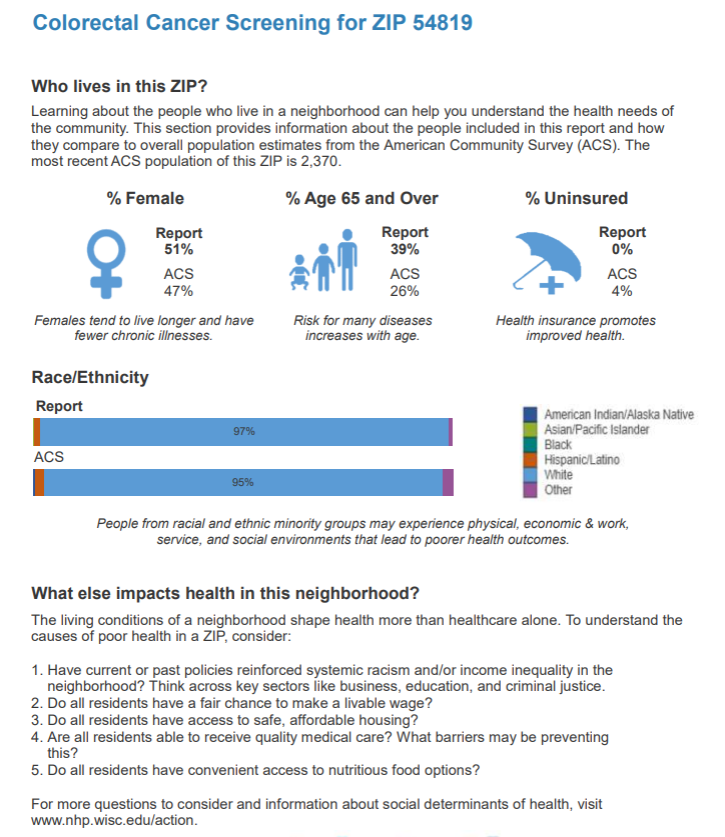 Sample Report: Page 3
NHP request process, stakeholders, and uses
Uses
Data: Submit request form on NHP website
Identify & target disparities
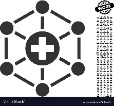 Health Systems 
& Clinics
Direct services/ resources
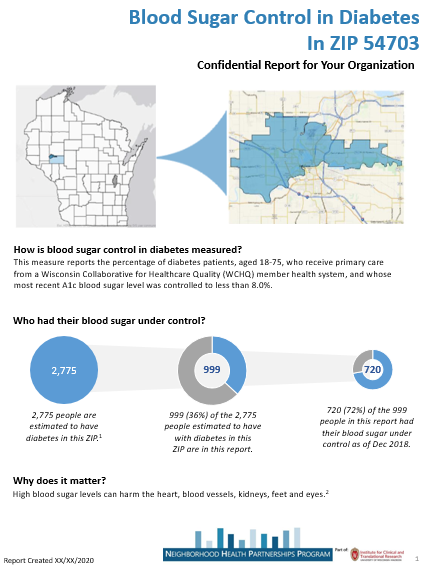 example
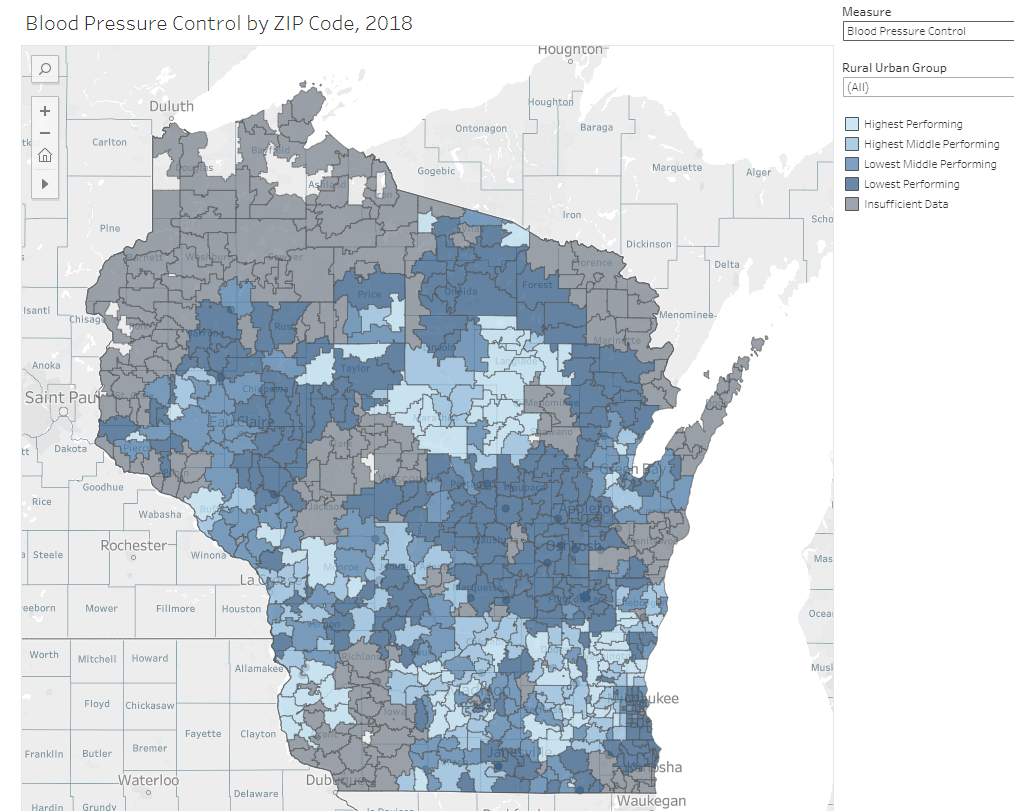 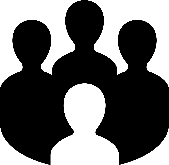 Community Organizations
Strengthen grant applications
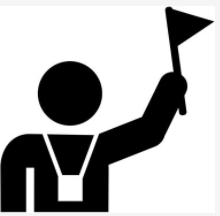 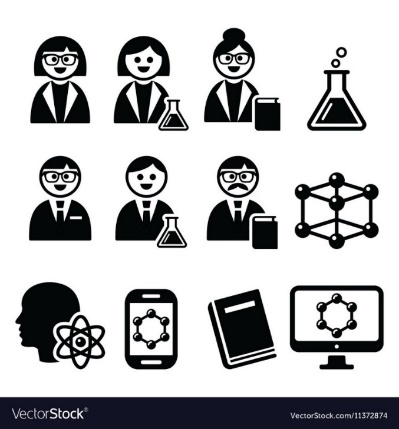 Establish new partnerships
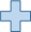 Researchers
NHP 
Navigators
Action tools: Available on NHP website
Develop new programs
State and Local Government
Organizations
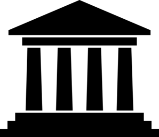 Monitor & evaluate
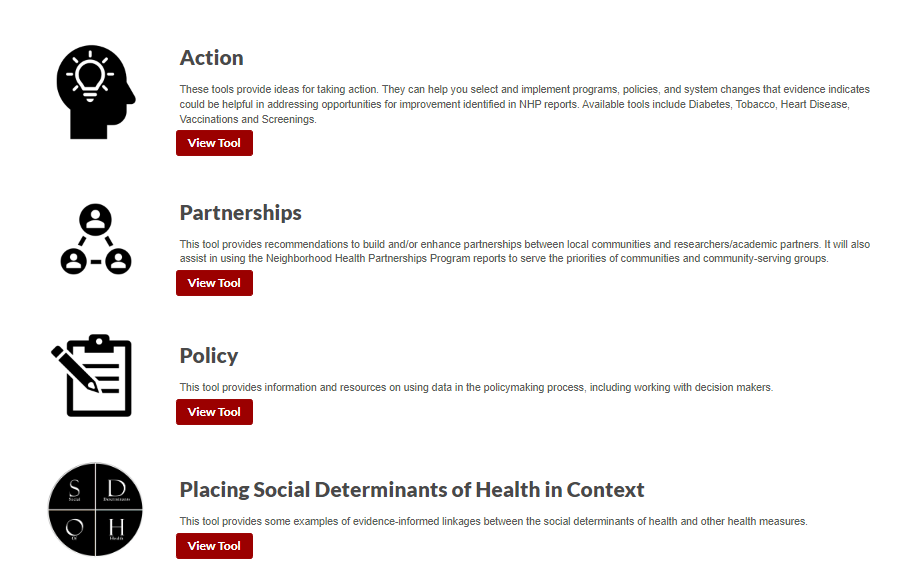 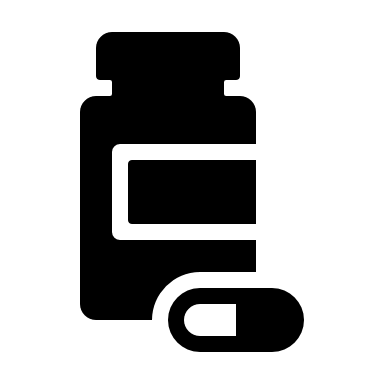 Community Pharmacies
Prioritize focus areas
Tools
10
[Speaker Notes: The NHP website is the destination for requesting data reports and viewing actions tools 

Our current model allows for anyone to request our free reports by filling out a short Qualtrics form available on our website. 
Once your report is ready (within 48 hours typically) an NHP navigator will email you with the report and additional information to support you in using the report. The Navigator is also available to you to answer any questions you may have. 

We have Navigators who work with a variety of stakeholders that you see listed here and these stakeholders utilize the reports for a variety of uses including: 
Strengthening grant applications 
directing services and resources 
developing new programs or interventions
monitoring and evaluating 
prioritizing 
And others]
Requesting NHP Reports
Visit www.nhp.wisc.edu/reports 
View example reports
Click "Request a Report"
Fill out brief Qualtrics form
Reports typically delivered within 2-3 business days
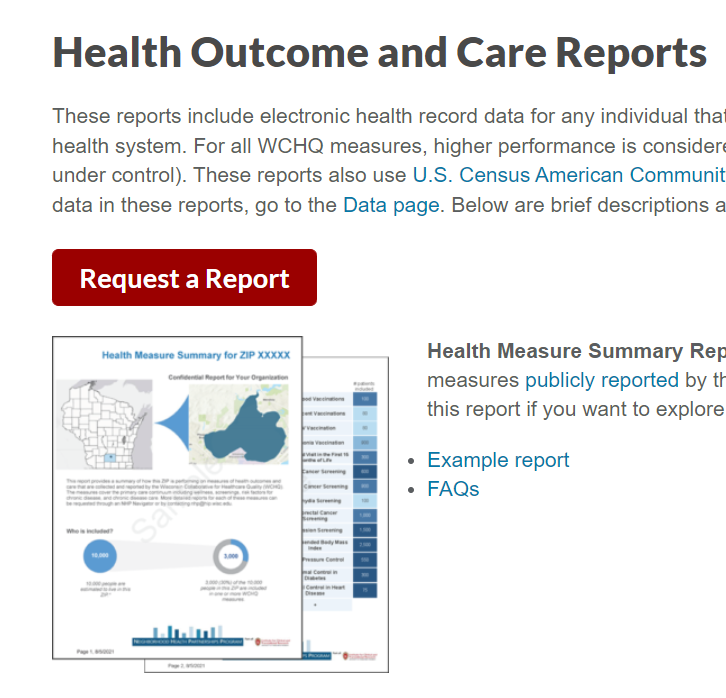 Data improvements in progress
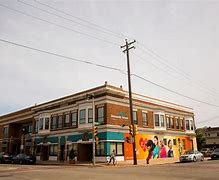 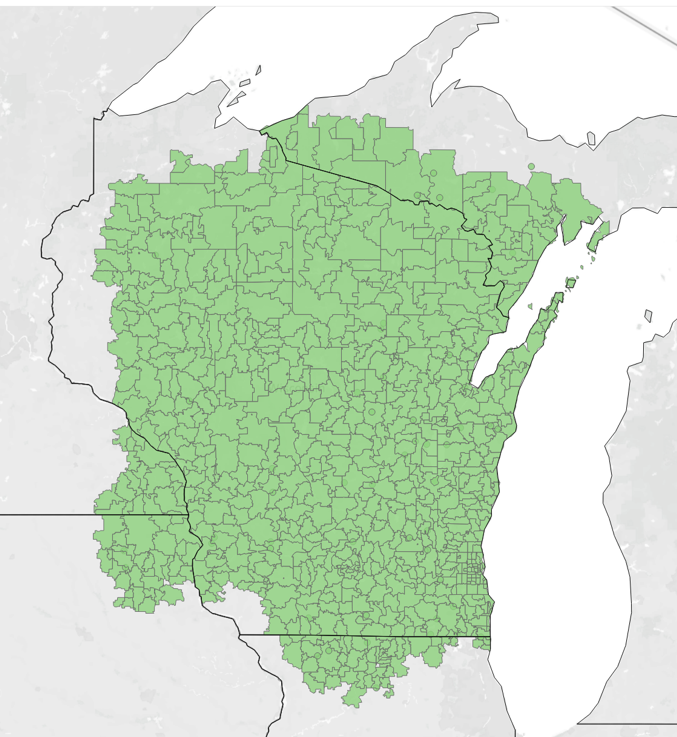 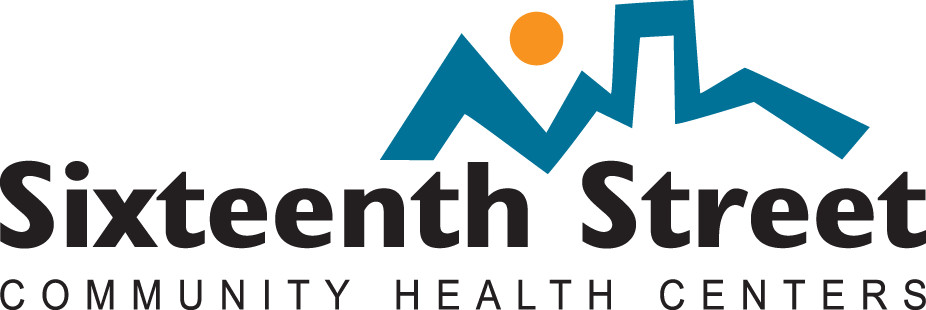 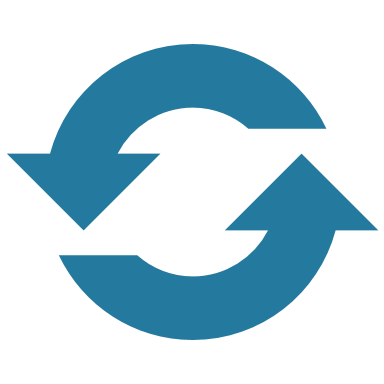 Addition of Sixteenth Street Community Health Center data
Updating data from 2018 to 2022
Regularly update every 6-9 months
Look at trends over time
Extending NHP data to bordering states
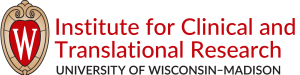 NHP Sponsors and Partners Over Time
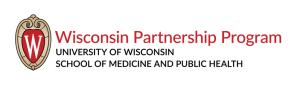 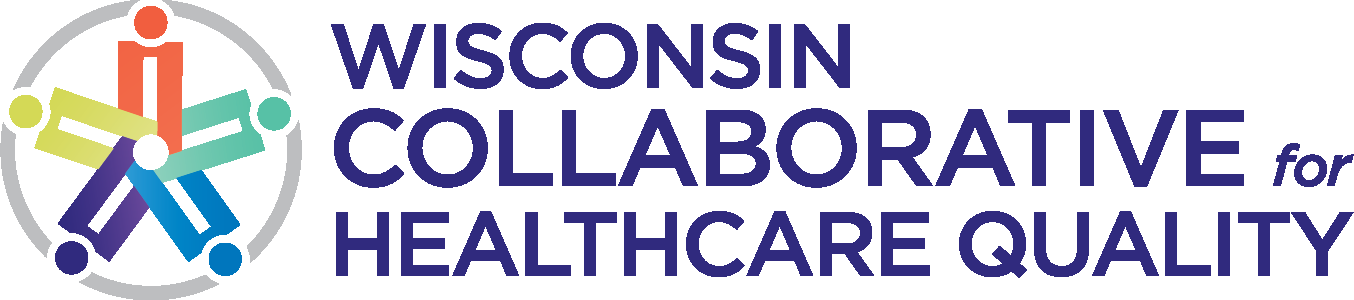 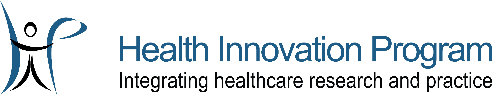 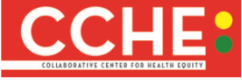 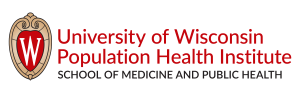 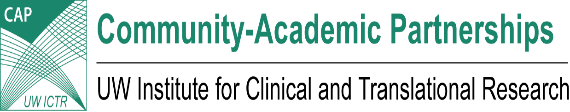 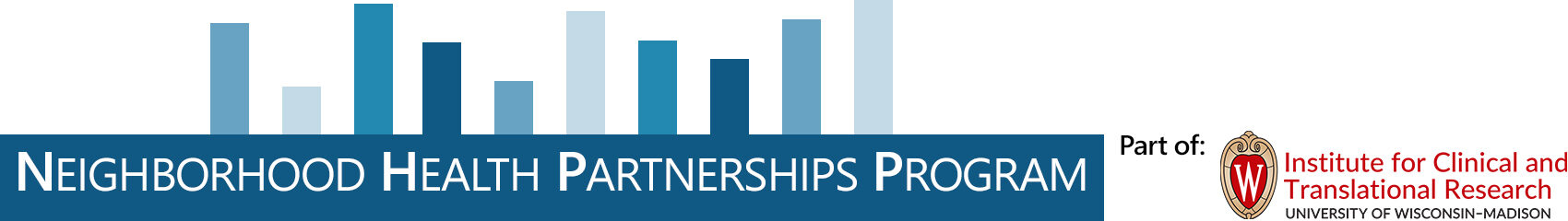 www.nhp.wisc.edu/reports 
 nhp@hip.wisc.edu
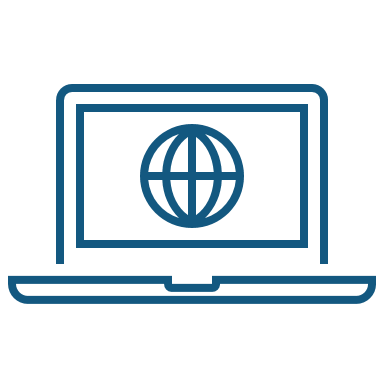 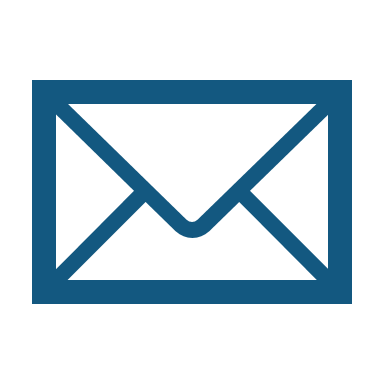